EST 1971
A ‘DUTY’ TO SERVE
RURAL AMERICA
Housing Assistance Council
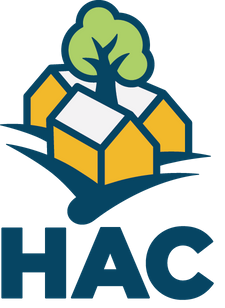 50 YEARS FOR RURAL AMERICA
What Do Fannie Mae and Freddie Mac's DTS Plans Mean for Rural Communities?
03
01
02
What We Know; 
What We Don't; and,
What We Want
What should the GSEs and FHFA being doing?
Rural DTS context
What have the GSE's done in the rural market?
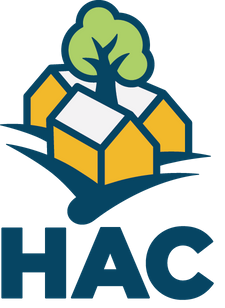 Duty to Serve
 
Rural Context
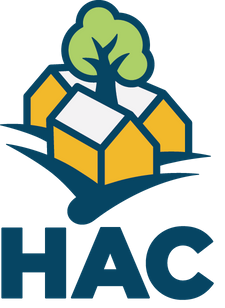 The GSEs in Rural America
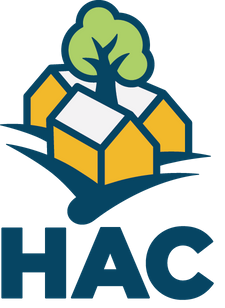 Fannie Mae, 2020
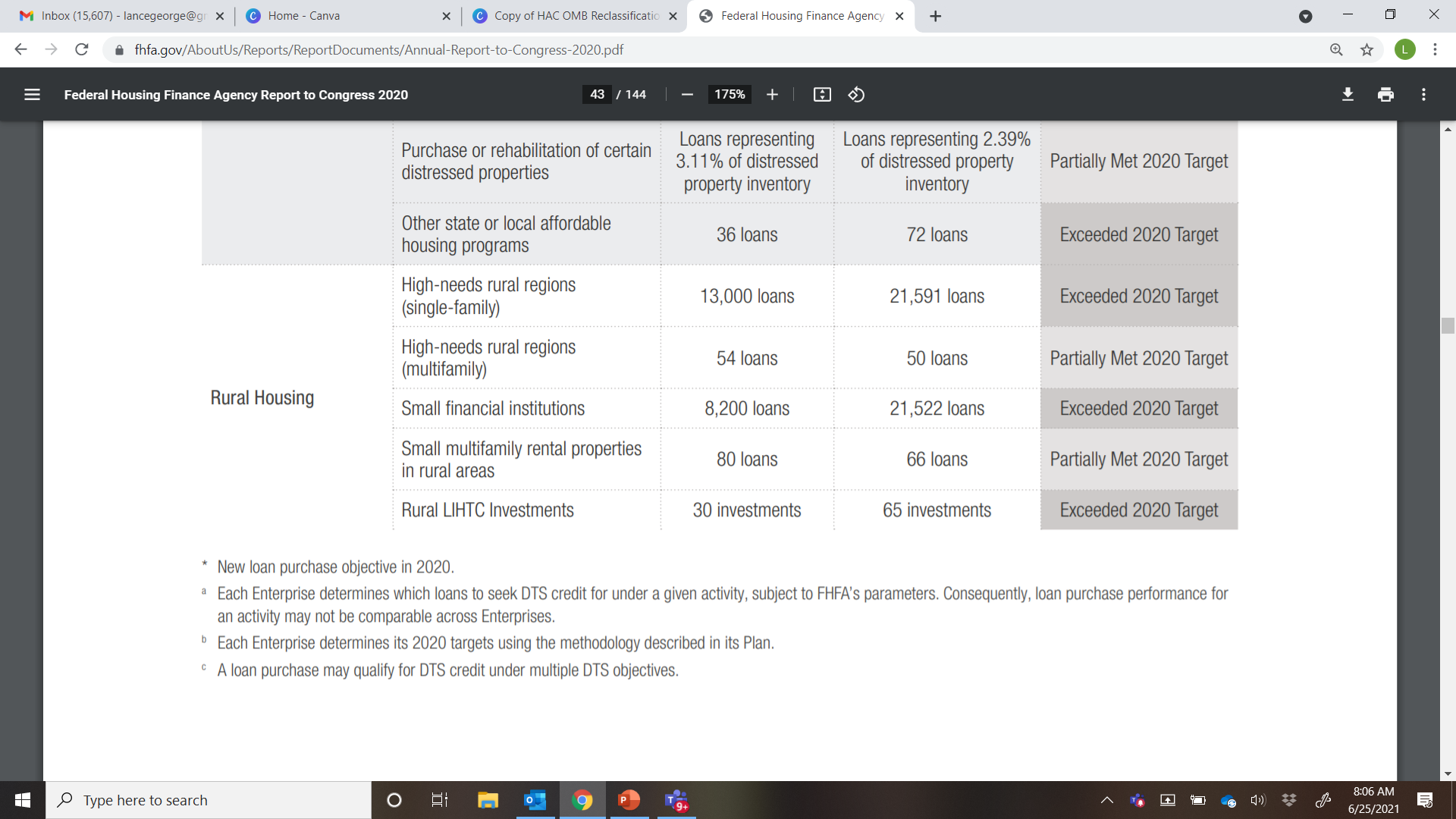 Freddie Mac, 2020
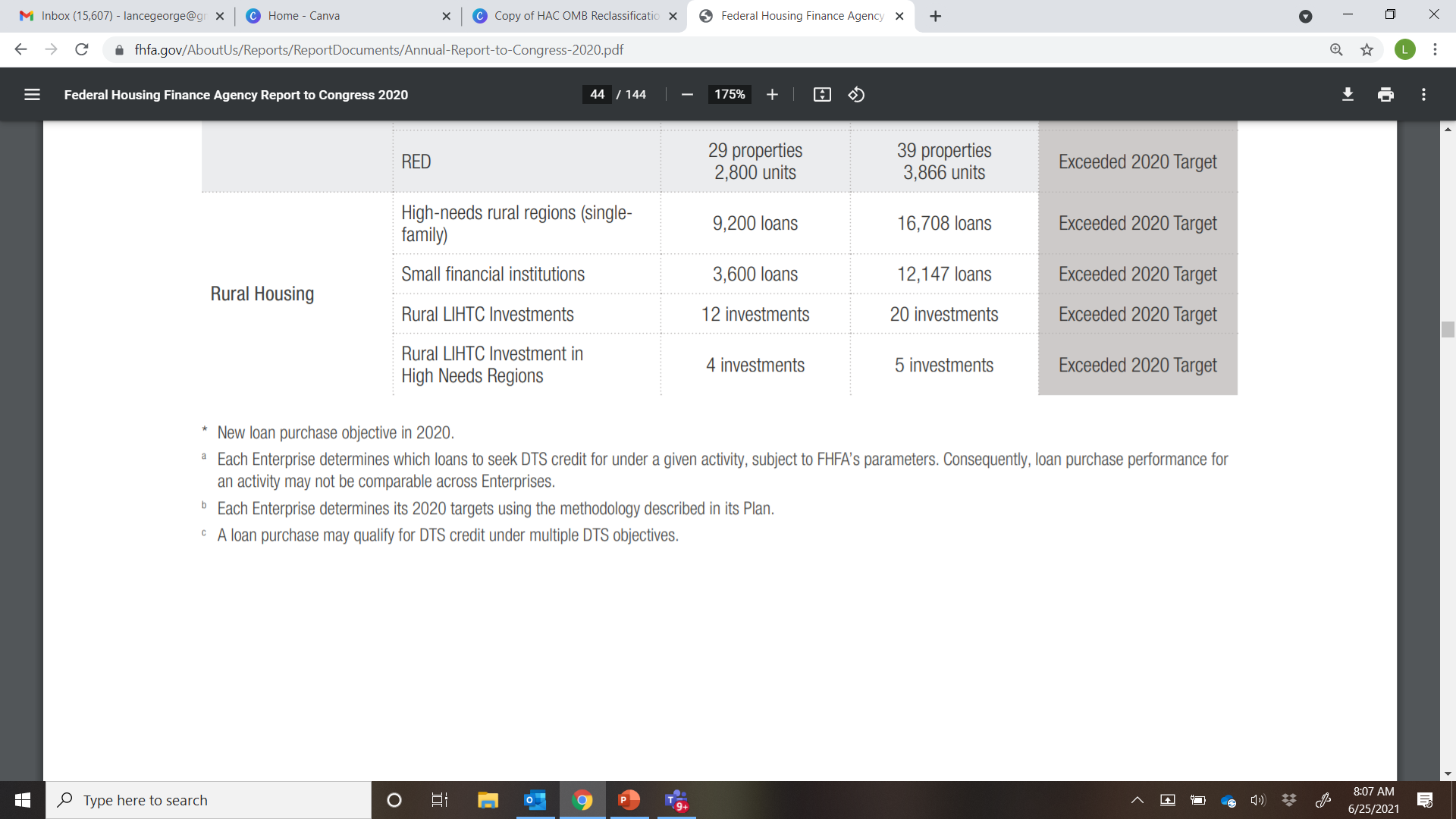 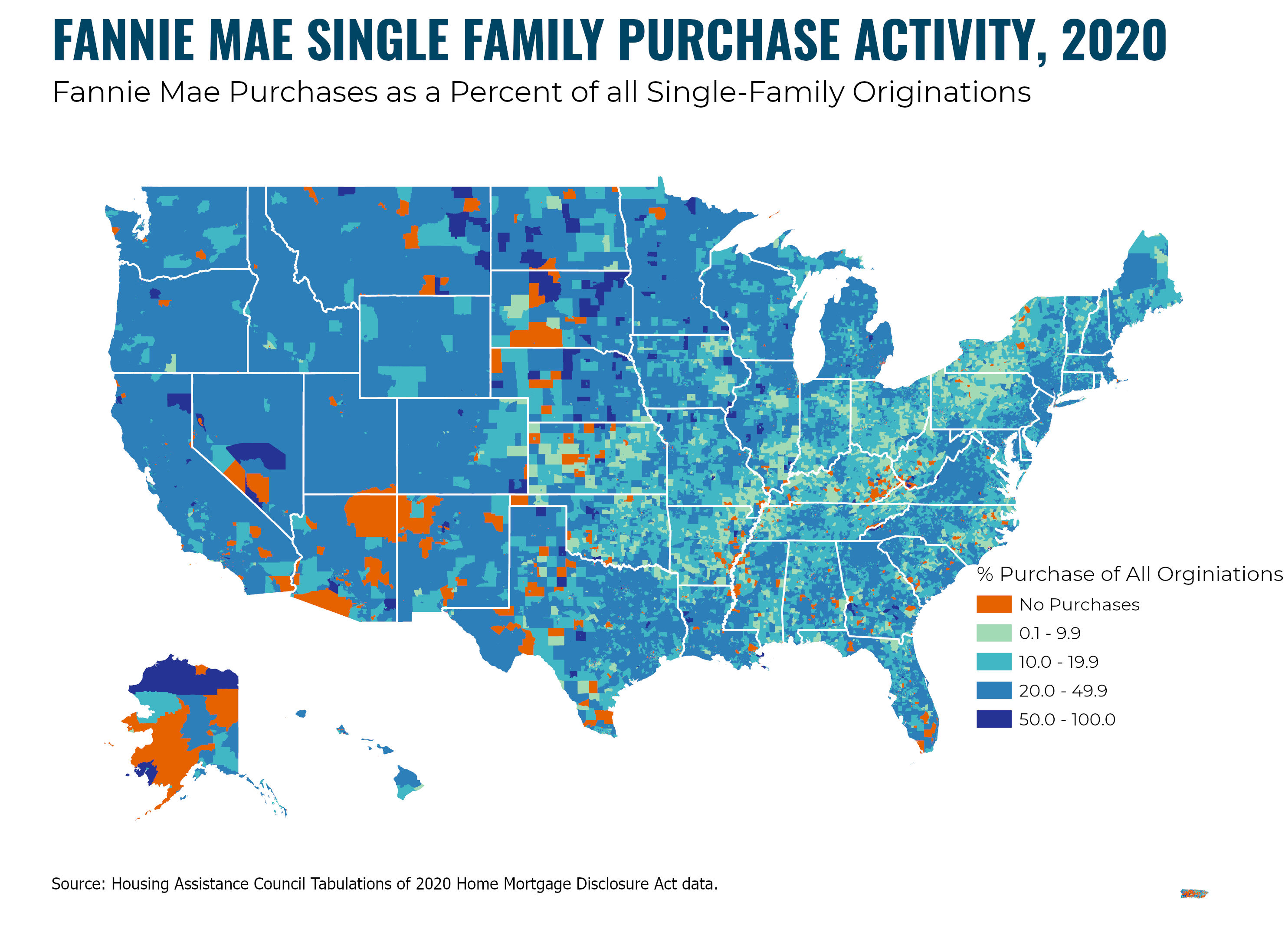 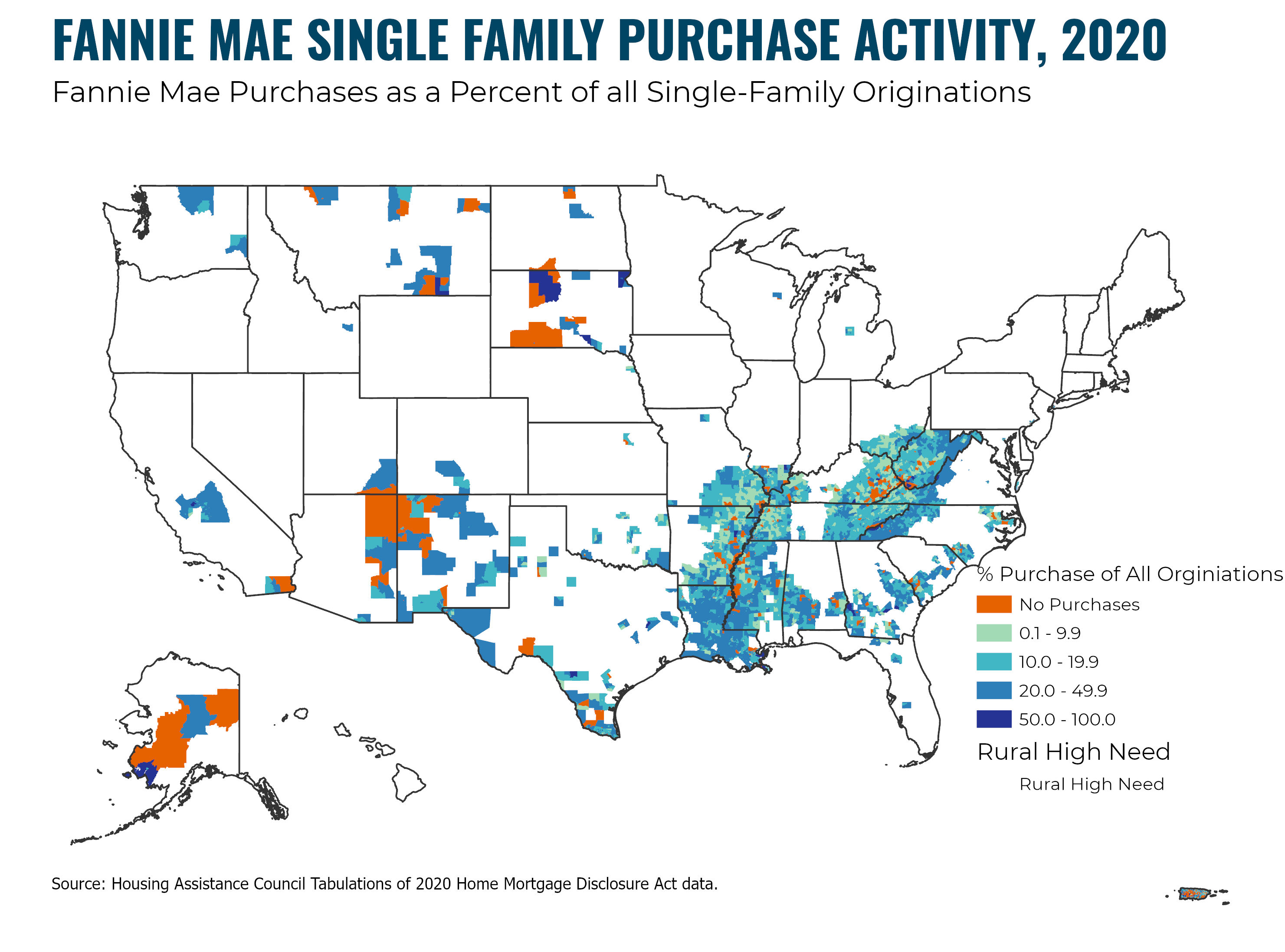 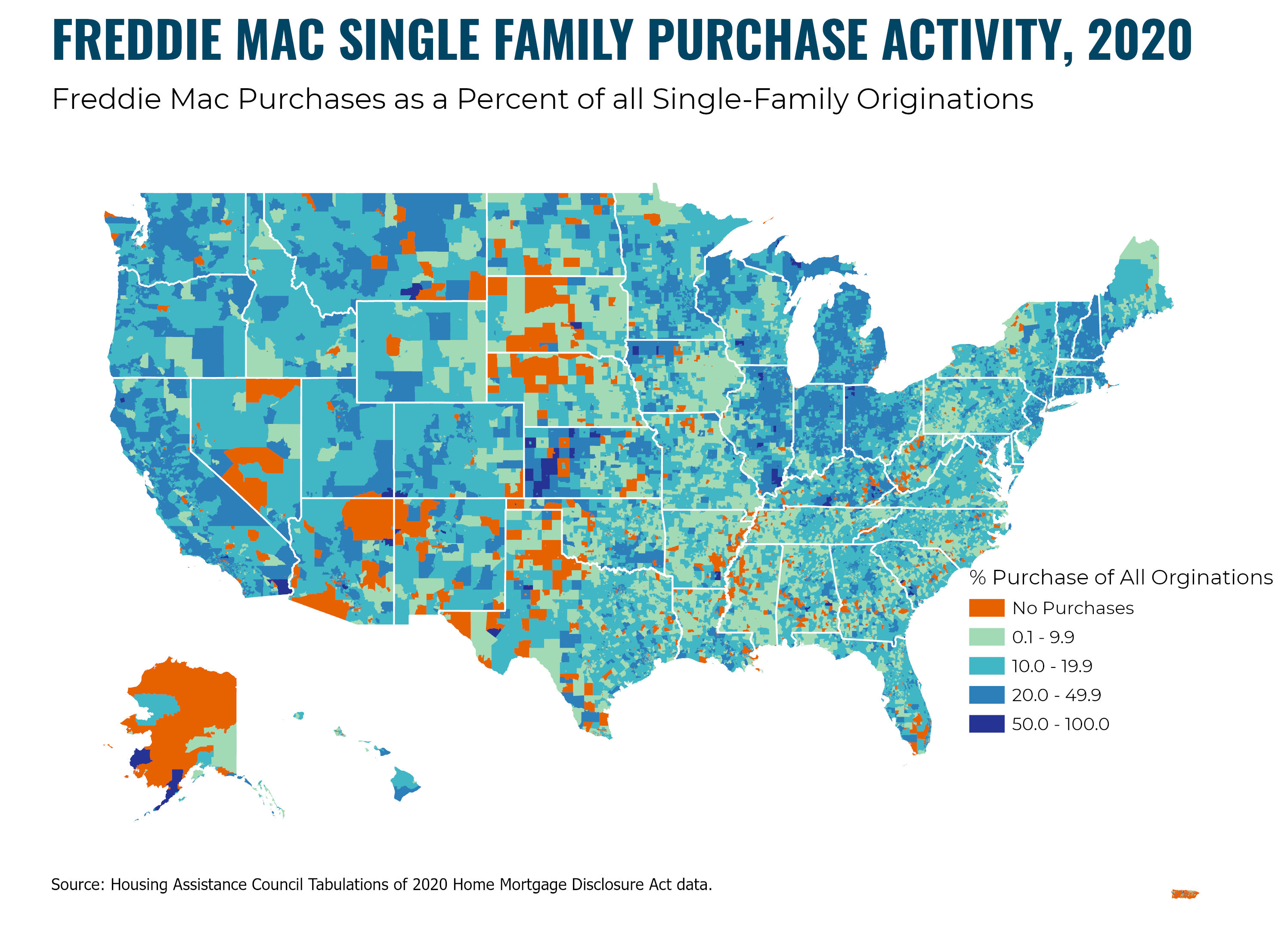 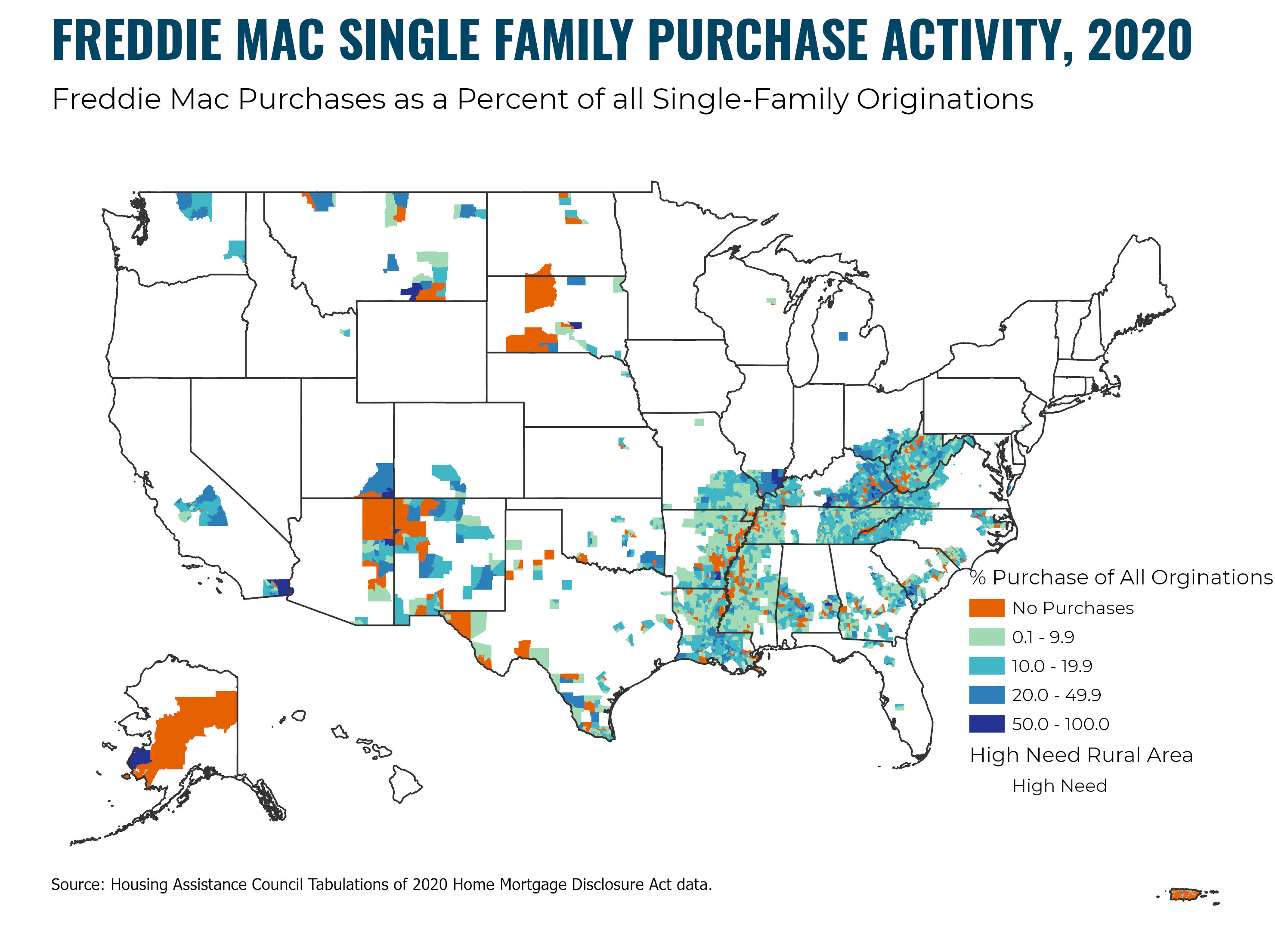 Where Do We Go From Here?
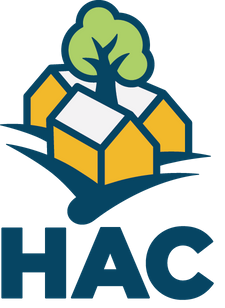 www.ruralhome.org
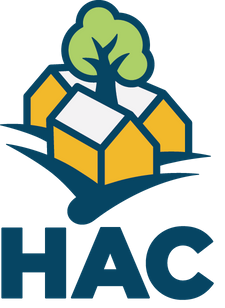